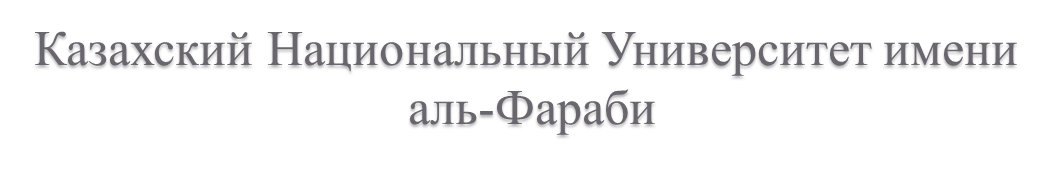 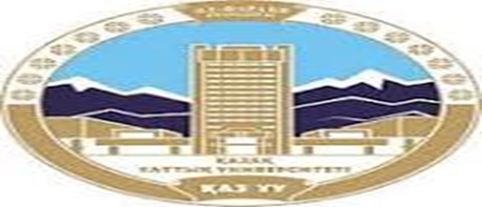 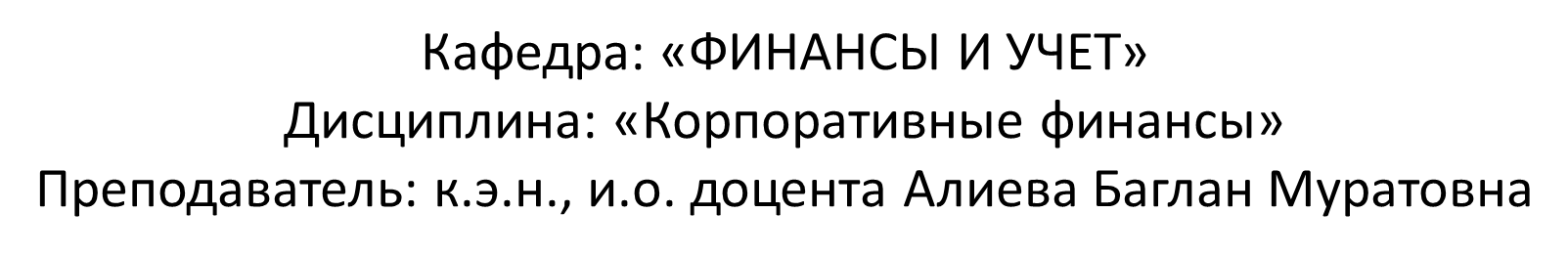 Тема 4. Управление внеоборотными активами корпорации
Вопросы
Характеристика, состав, структура основных фондов
Амортизация основных фондов
Показатели эффективности использования основных фондов

Цель лекции: 
понимание  состава основных средств и их амортизации.

Результаты: 
научить студентов классифицировать основные средства, учитывать амортизацию и эффективность использования основных средств.
ОСНОВНЫЕ СРЕДСТВА  И ВНЕОБОРОТНЫЕ  АКТИВЫ
ВНЕОБОРОТНЫЕ АКТИВЫ:
ОСНОВНЫЕ СРЕДСТВА
НЕМАТЕРИАЛЬНЫЕ АКТИВЫ (НМА)
ДОЛГОСРОЧНЫЕ ФИНАНСОВЫЕ ВЛОЖЕНИЯ
СИНОНИМЫ:
ОСНОВНЫЕ  ФОНДЫ
ОСНОВНЫЕ СРЕДСТВА
ОСНОВНОЙ КАПИТАЛ
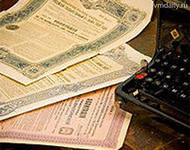 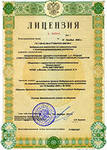 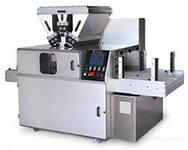 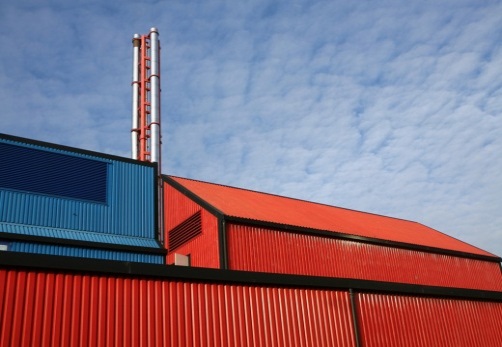 [Speaker Notes: Основной капитал — это часть капитала предприятия (корпорации), вложенного в его долгосрочные активы. 
Понятия «внеоборотные активы» и «основной капитал» тождественны.]
1
5
4
2
3
НМА, связанные с искусством:
- опера, балет, книги, журналы, газеты, прочие литературные произведения;
- музыкальные произведения;
- картины, фотографии, видео и аудио материалы.
НМА, связанные с контрактами:
- лицензии, роялти, лицензионные договоры, договоры франчайзинга;
- права пользования минеральными ресурсами.
НМА, связанные с клиентами: 

список клиентов;

- клиентские контракты.
НМА, связанные с технологиями:
 технология; 
 программное обеспечение; 
 патенты;
базы данных;
 ноу-хау.
НМА, связанные с маркетингом:
- товарные знаки;
- соглашение об отказе от конкуренции.
Идентифицируемые нематериальные 
активы включают:
Идентифицируемые нематериальные 
активы включают:
Company Logo
1. ПЕРВОНАЧАЛЬНАЯ СТОИМОСТЬ
ВИДЫ СТОИМОСТИ ОСНОВНЫХ  ФОНДОВ
ПОЛНАЯ
ОСТАТОЧНАЯ
2. ВОССТАНОВИТЕЛЬНАЯ (ТЕКУЩАЯ)
ПОЛНАЯ
ОСТАТОЧНАЯ
3. ЛИКВИДАЦИОННАЯ
4. РЫНОЧНАЯ
5. СРЕДНЕГОДОВАЯ
Кругооборот стоимости основных средств
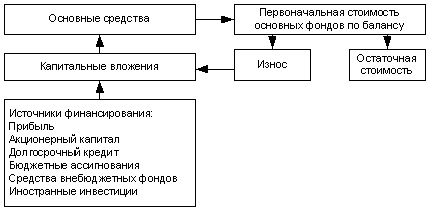 Виды ремонтов основных фондов: 
текущий, 
средний, 
капитальный.
АМОРТИЗАЦИЯ ОСНОВНЫХ ФОНДОВ
А  М  О  Р  Т  И  З  А  Ц  И  Я
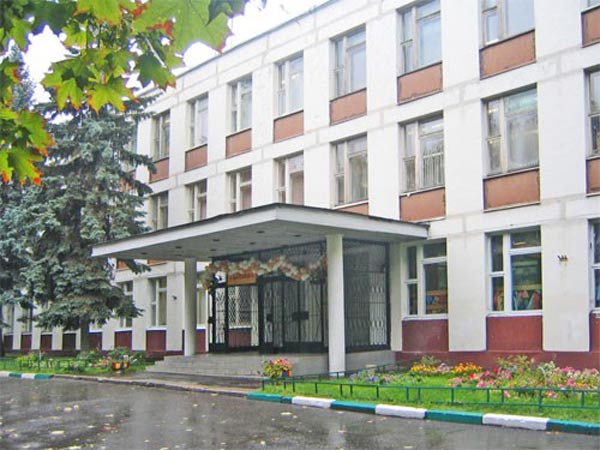 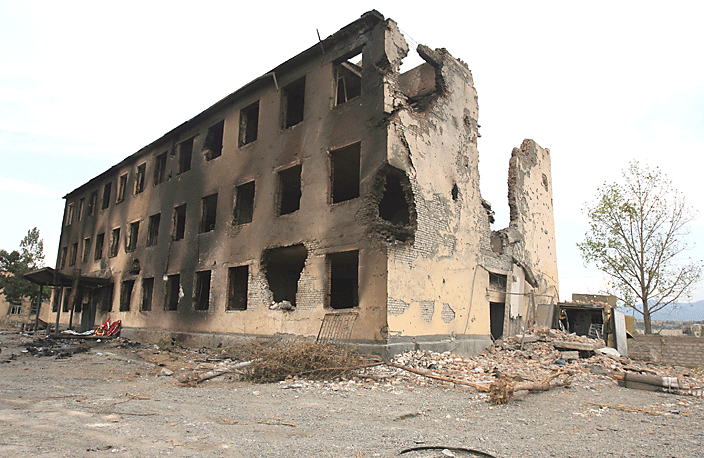 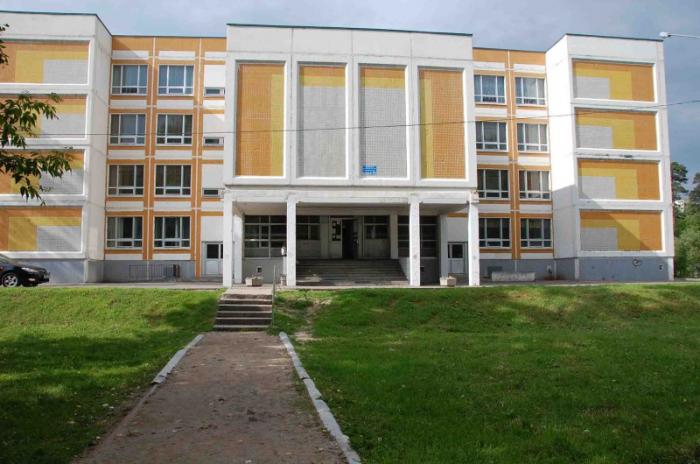 ИЗНОС
ВОССТАНОВЛЕНИЕ
Методы начисления амортизации:
а) метод равномерного (прямолинейного) списания стоимости;
б) метод списания стоимости пропорционально объему выполненных работ (производственный метод);
в) метод ускоренного списания:
списание стоимости по сумме чисел (кумулятивный метод);
метод уменьшающегося остатка.
Показатели эффективности использования основных фондов
[Speaker Notes: Ф - среднегодовая стоимость основных производственных фондов]
Спасибо за внимание!